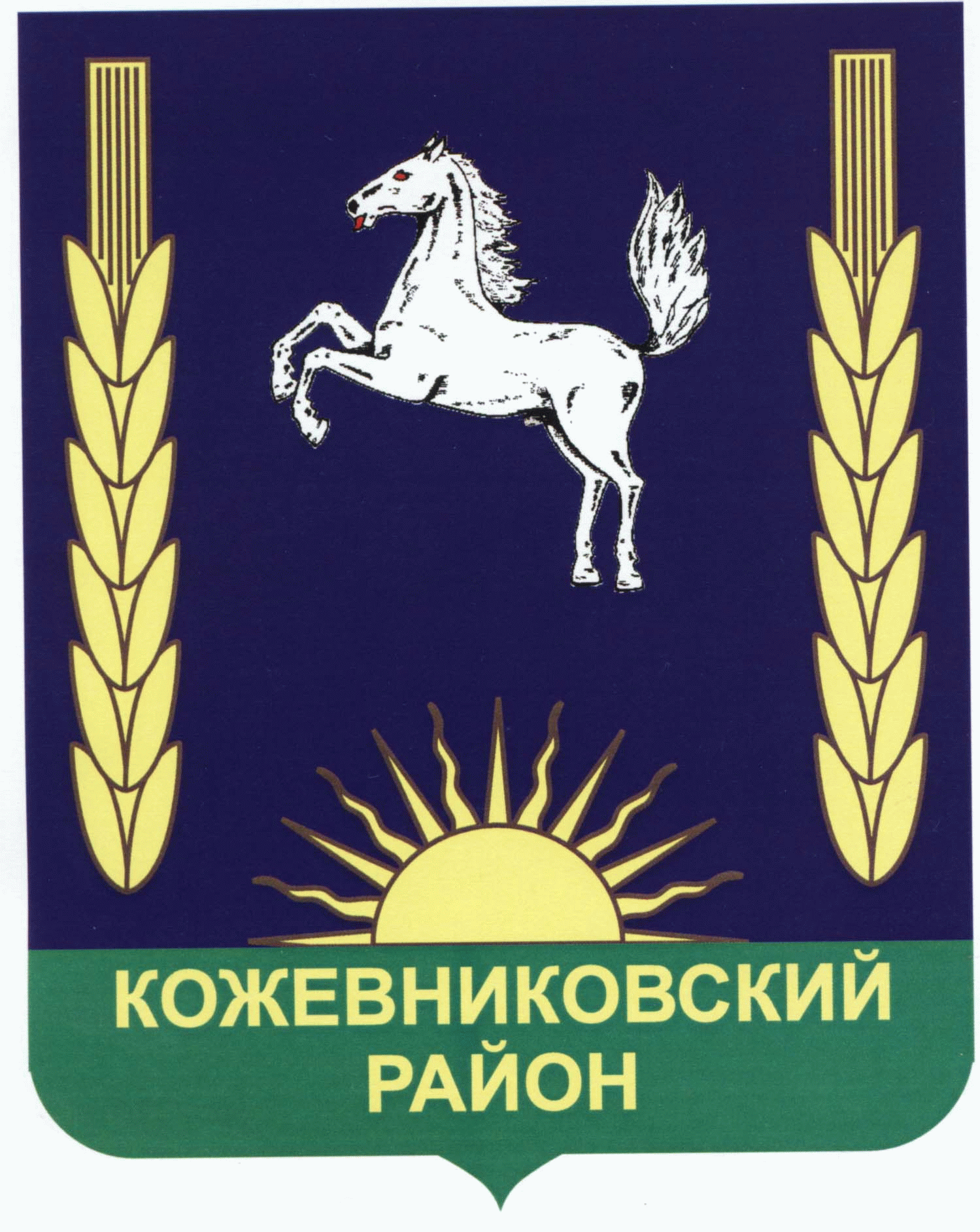 1
Кожевниковский район
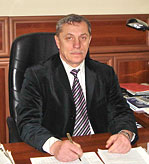 Глава Кожевниковского района
Александр Михайлович Емельянов
Площадь территории  3,9 тыс. км2 (1,2% территории Томской области)
Административный центр: 
с. Кожевниково 7 946 жителей
Численность населения района
 20 335 чел. (1,9% удельный вес от численности населения Томской области)
 Плотность населения : 5,2 чел. на 1 квадратный километр
 В состав района входит 8 сельских поселений:
Вороновское
Кожевниковское
Малиновское
Новопокровское
Песочнодуброское
Староювалинское
Уртамское
Чилинское
Всего 38 населенных пунктов
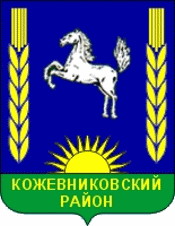 Муниципальное образование «Кожевниковский район»
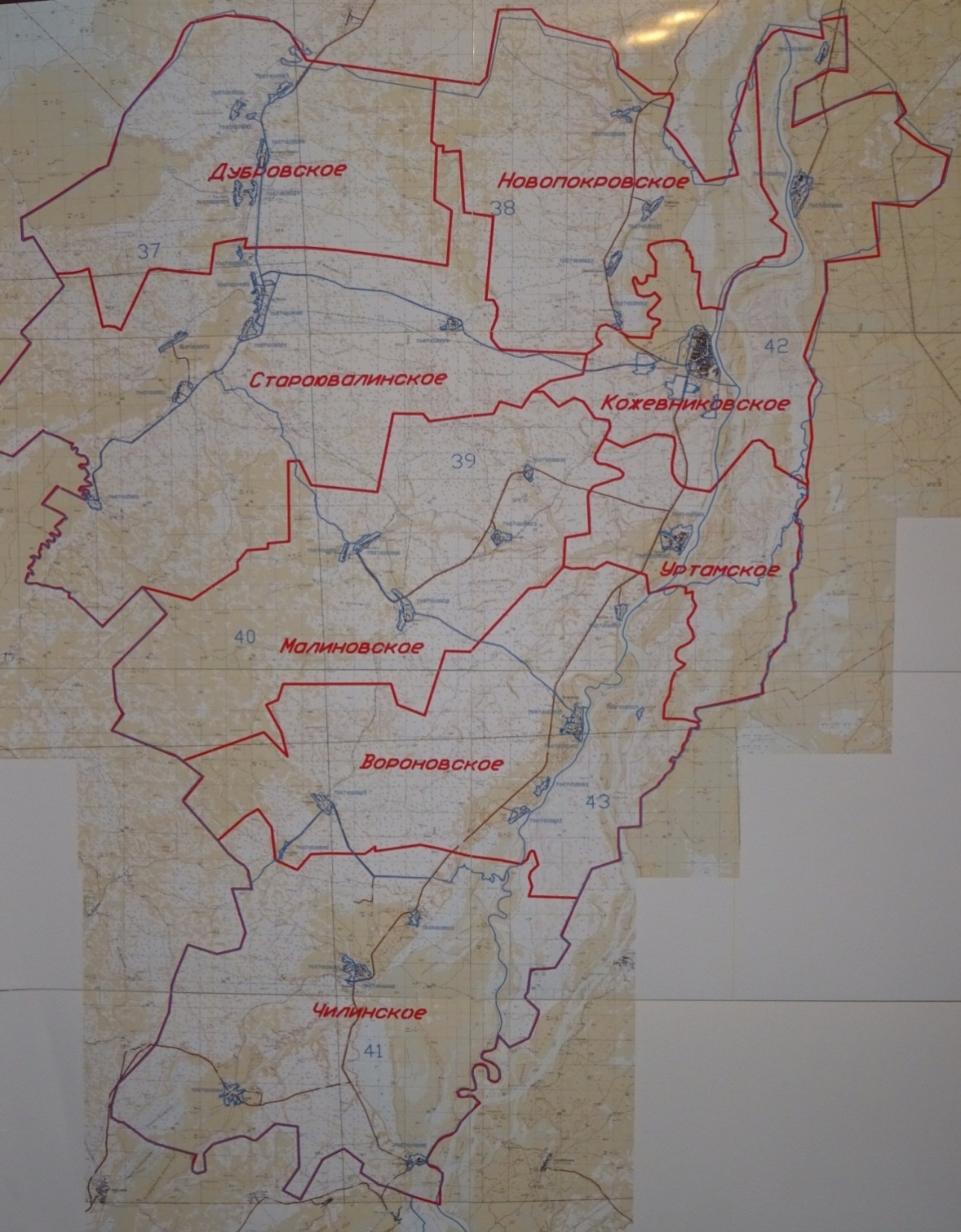 Уважаемые жители Кожевниковского района!
Все мы являемся налогоплательщиками, вполне закономерен интерес к вопросу куда именно, на какие цели направляются уплаченные нами средства. 
	Бюджет для граждан является одним из инструментов принципа прозрачности (открытости) бюджета и предназначен для широкого круга граждан, рассчитан на разные категории населения. 
	Бюджет для граждан – это обозрение самого важного и объемного документа (решения о бюджете) в доступной и понятной форме. 
	Надеюсь, что Бюджет для граждан, подготовленный Управлением            финансов Администрации Кожевниковского района, поможет ответить на интересующие вас вопросы, и позволит разобраться в сложных понятиях бюджетного  процесса.



                                                                       Начальник Управления финансов
 Администрации Кожевниковского района
                                                                                              Ольга Леонидовна Вильт
Бюджет - форма образования и расходования денежных средств. 
Другими словами - это план доходов и расходов на определенный период.
Какие бывают бюджеты?
Семейный бюджет
Бюджеты организаций
Бюджеты публичных образований
Муниципальных образований
(местные бюджеты)
Российской Федерации (федеральный бюджет и бюджеты государственных внебюджетных фондов
Субъекты Российской Федерации(региональный бюджет и бюджеты территориальных внебюджетных фондов)
Правовая основа бюджетного процесса
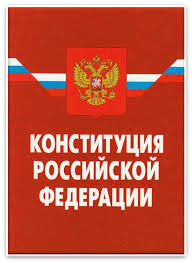 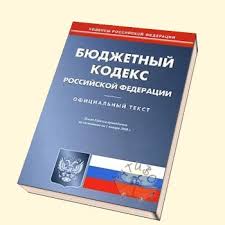 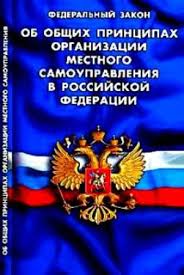 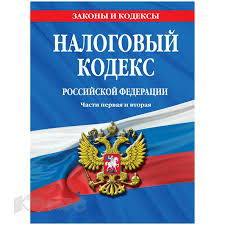 Положение о бюджетном процессе в Кожевниковском районе
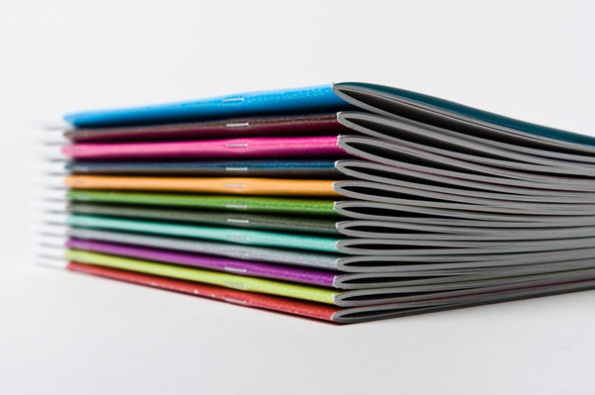 Законы Томской области
Устав муниципального образования «Кожевниковский район»
Муниципальные правовые акты
Основы составления проекта бюджета
Послание Президента Российской Федерации Федеральному Собранию Российской федерации, определяющих бюджетную политику (требования к бюджетной политике) в Российской Федерации
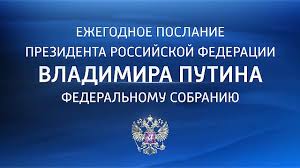 Прогноз социально- экономического развития Кожевниковского  района на очередной   финансовый год 

             

Муниципальные программы Кожевниковского района
Основные направления бюджетной политики и основные направления налоговой политики
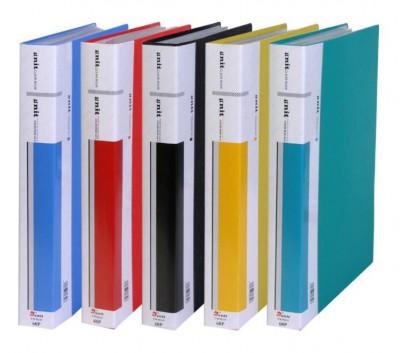 ГРАФИК ПОДГОТОВКИ БЮДЖЕТА  МО «КОЖЕВНИКОВСКИЙ РАЙОН»
Сентябрь
Разрабатывается проект основных направлений бюджетной и 
налоговой политики на очередной финансовый год
Определяется объем доходов (без учета областных и федеральных 
 средств) и расходов, объем и перечень дополнительных расходов
Октябрь
Формирование проекта решения о бюджете
Ноябрь
Принятие бюджета в первом чтении (вносится на Думу до 15 ноября)
Декабрь
Публичные слушания по проекту бюджета
Работа согласительной комиссии по доработке проекта бюджета
Рассмотрение проекта бюджета во втором чтении. 
Утверждение бюджета на очередной финансовый год
Цель и задачи бюджетной политики
Цель и задачи бюджетной политики Кожевниковского района 
на 2017 год
Цель
Обеспечение сбалансированности и устойчивости финансовой системы района при безусловном исполнении всех принятых обязательств наиболее эффективным способом
Повышение эффективности бюджетных расходов и качества оказания муниципальных услуг учреждениями района
Повышение качества муниципальных программ Кожевниковского района как документов стратегического планирования, их дальнейшая интеграция в процесс бюджетного планирования.
Принятие решений, направленных на достижение в полном объеме уровня оплаты труда работников муниципальных учреждений социальной сферы в соответствии с Указом Президента Российской Федерации от 7 мая 2012 года №597 «О мероприятиях по реализации государственной социальной политики»
Повышение эффективности функционирования контрактной системы в части совершенствования системы организации закупок товаров, работ, услуг для обеспечения муниципальных нужд
Доходы бюджета МО «Кожевниковский	 район» на 2017 год
Доходы
610,174  млн. руб.
Налоговые
 доходы
84,099 млн. руб.
Неналоговые доходы
7 420 млн. руб.
Безвозмездные поступления
518,655  млн. руб.
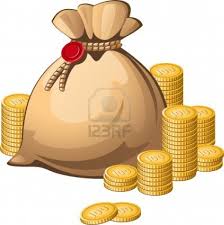 бюджет
Налоговые доходы бюджета  на 2017 год
%
Всего налоговые доходы 
84 099 (в тыс. руб.)
в тыс. руб.
85,8%
(49,39 % зачисляется 
в районный бюджет)
72 134
Налог на доходы физических лиц
Доходы на уплату  акцизов на автомобильный и прямогонный бензин, дизельное топливо и моторные масла
(норматив  зачисления, исходя из протяженности дорог , находящихся в собственности
1 336
1,6 %
Налог, взимаемый в связи с применением упрощенной системы налогообложения
(30 % зачисляется 
в районный бюджет)
1,9%
1 574
8,7%
(100 % зачисляется 
в районный бюджет)
Единый налог на вмененный доход для отдельных видов деятельности
7 350
Единый сельскохозяйственный налог
41
0,05%
(50 % зачисляется 
в районный бюджет)
Налог  взимаемый в связи с применением патентной системы налогообложения
16
0,02%
(100  % зачисляется 
в районный бюджет)
Государственная пошлина
1 647
1,93 %
100 % зачисляется 
в районный бюджет)
Неналоговые доходы бюджета  на 2017 год
Всего неналоговые доходы
7 420  ( в тыс. руб.)
61,5 %
(100 % зачисляется 
в районный бюджет)
Доходы от арендной платы за земельные участки
4 558
Доходы от сдачи в аренду имущества
8,8 %
653
(100 % зачисляется 
в районный бюджет)
18,1%
1 345
Штрафы, санкции, возмещение ущерба
(50-100 % зачисляется 
в районный бюджет)
(10 % зачисляется 
в районный бюджет)
0,6 %
Доходы от прибыли МУП
48
Плата за негативное воздействие на окружающую среду
(55 % зачисляется 
в районный бюджет)
3 %
222
(100 % зачисляется 
в районный бюджет)
0,9 %
70
Прочие неналоговые доходы
Доходы от реализации имущества, находящегося в собственности муниципальных районов
3,2 %
(100 % зачисляется 
в районный бюджет)
240
3,9%
(100 % зачисляется 
в районный бюджет)
Доходы о т компенсации затрат государству
284
Социально экономическое развитие Кожевниковского района
БЕЗВОЗМЕЗДНЫЕ ПОСТУПЛЕНИЯ ИЗ ОБЛАСТНОГО БЮДЖЕТА В 2017  ГОДУ  518 655 тыс. рублей
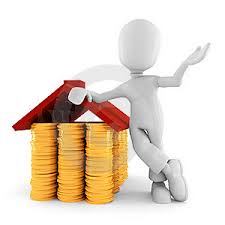 ДОХОДЫ БЮДЖЕТА МО «КОЖЕВНИКОВСКИЙ РАЙОН»
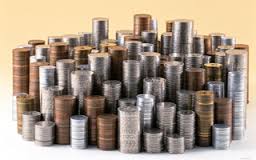 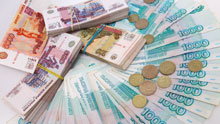 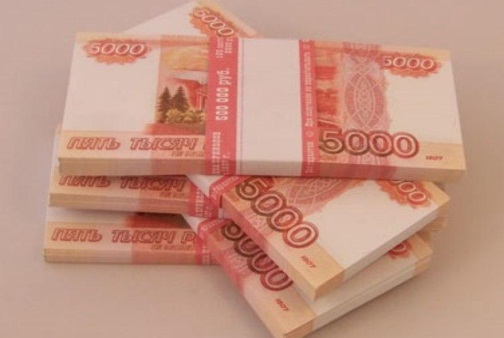 Бюджет МО «Кожевниковский район» на 2017 год (тыс.руб.)
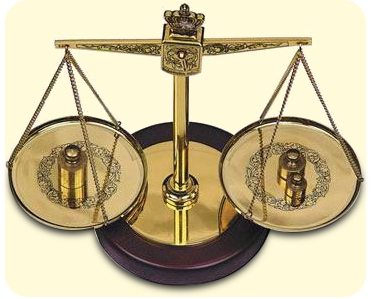 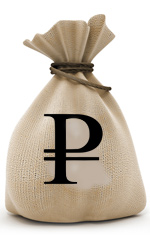 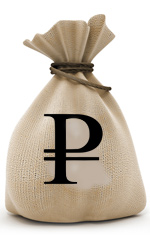 Расходы
Доходы
612 219
610 174
В МО «Кожевниковский район» бюджет принят с дефицитом  5 %, или  2 045 тыс. рублей
ОБЩИЕ ХАРАКТЕРИСТИКИ БЮДЖЕТА  МО «КОЖЕВНИКОВСКИЙ РАЙОН»  НА 2017 год
Объем доходов бюджета
МО «КОЖЕВНИКОВСКИЙ РАЙОН» 
на 1 жителя в 2017 году -29,98 тыс. рублей
Объем  расходов бюджета
МО «КОЖЕВНИКОВСКИЙ РАЙОН» 
на 1 жителя в 2017 году
 30,08 тыс. рублей
Расходы бюджета Кожевниковского района на 2017 год
Структура расходов бюджета Кожевниковского района на 2017 год
МУНИЦИПАЛЬНЫЕ ПРОГРАММЫ (22 программы; предусмотрены расходы в сумме 40 188,044 тыс. руб.)
МУНИЦИПАЛЬНЫЕ ПРОГРАММЫ (22 программы; предусмотрены расходы в сумме 40 039,239 тыс. руб.)
МУНИЦИПАЛЬНЫЕ ПРОГРАММЫ (22 программы; предусмотрены расходы в сумме 40 039,239 руб.)
ВЕДОМСТВЕННЫЕ ЦЕЛЕВЫЕ ПРОГРАММЫ(9 программ; предусмотрены расходы в сумме 10 458,413 тыс. руб.)
ВЕДОМСТВЕННЫЕ ЦЕЛЕВЫЕ ПРОГРАММЫ(9 программ; предусмотрены расходы в сумме 10 458,413 тыс. руб.)
ДИНАМИКА РАСХОДОВ НА СОЦИАЛЬНО – КУЛЬТУРНУЮ СФЕРУ В 2013 – 2017    ГОДАХ
в тыс. руб.
Раздел 01100 Общегосударственные вопросы 48  041,650 тыс. руб.
0103 
Функционирование представительных органов муниципальных образований
0111 Резервные фонды
0104 Функционирование местных администраций
0106 Обеспечение финансовых органов
0113 Другие общегосударственные вопросы
0102
 Функционирование высшего должностного лица
10 828,3т.р.
26 988,8 т.р.
700
 т.р.
1 432,3 т.р.
1 739,6 т.р.
5 652,6 т.р.
700,0 т.р
Раздел 0200 «Национальная оборона» 1 239,550 т.р (2016 г.- 917,650 тыс. руб.)
Управление финансов администрации Кожевниковского района
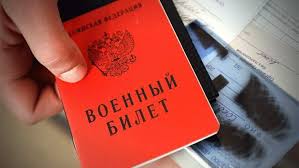 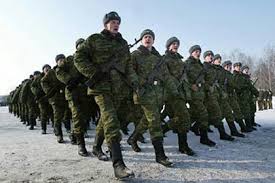 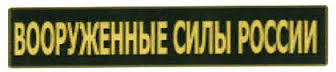 Раздел 0400 «Национальная экономика» 101 183,145 т.р. (2016 г.-63 355,6 тыс. руб.)
подраздел 0405 «Сельское хозяйство и рыболовство» 62 946,3 тыс.руб.                      (2016 г.-76 079,9 т.р.)
29
раздел 0500 «Жилищно- коммунальное                             хозяйство»    (17 433,148 т. руб.)
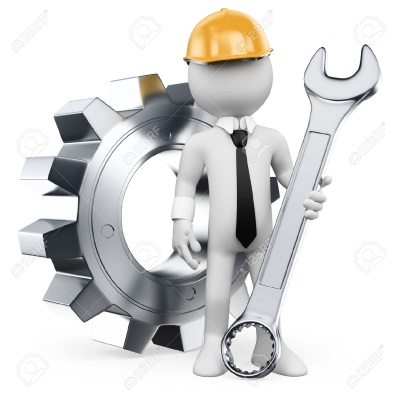 субсидия на создание условий управления многоквартирными домами (100 % средства областного бюджета)
Жилищное хозяйство
 47, 900 т.р
Коммунальное хозяйство
        17 140,248 т.р.
МП «устойчивое развитие сельских территорий Кожевниковского района на 2014-2017г.г. до 2020 г.»-9 519,830 т.р.
МП «Модернизация коммунальной инфраструктуры» 1 533,198 т.р.
Утилизация ТБО 348,0 т.р.
Благоустройство
245.0 т.р.
Разработка ПСД для реконструкции уличного освещения д.Аркадьево (ул.Смолень) 145,0 т.р.
МБТ Кожевниковскому сельскому поселению  100 т.р. На обустройство подъездного пути к очистным сооружениям, расположенным за Кожевниковской ЦРБ
Раздел 0700  РАСХОДЫ БЮДЖЕТА МО «КОЖЕВНИКОВСКИЙ РАЙОН» НА ОБРАЗОВАНИЕ  338 953, 001 тыс. руб.
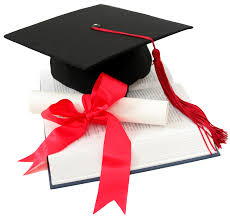 подраздел 0701 «Дошкольное образование» 74 834,195т.р.
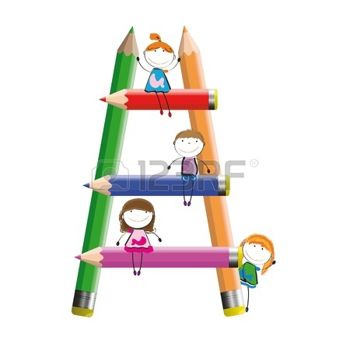 Обеспечение государственных гарантий на получение общего(в том числе дошкольного)  образования в муниципальных общеобразовательных организациях (включая предоставление мер социальной поддержки обучающимся, стимулирование педагогических работников)
 – 24 178,234  тыс. рублей
Расходы за счет средств местного бюджета 20 512,666 т. р. Из них:
Оплата труда                      11 762,5 т. р.
Коммунальные услуги      6 744,9 т. р.
Средства на приобретение нового  здания д./с. «Колокольчик  29 559 т.р. (выплата из ОБ до 2018 г.)
32
Средняя заработная плата в месяц отдельных категорий работников
Педагогические работники образовательных организаций общего образования
2016 год
26 239,4 рублей
2017 год
26 239,4 рублей
Педагогические работники дошкольных образовательных организаций
2017 год
21 990,5 рублей
2016 год
21 990,5 рублей
Педагогические работники организаций дополнительного образования детей (по отрасли образование)
2017 год
24 969 рублей
2016 год
24 969 рублей
Педагогические работники организаций дополнительного образования детей по отрасли физическая культура и спорт
2017 год
25 827,1 рублей
2016 год
25 827,1рублей
Средняя заработная плата в месяц отдельных категорий работников
Работники  домов культуры
2016 год
19 500 рублей
2017 год
19 608 рублей
Работники библиотек
2016год
20 753,0 рублей
2017 год
21 318 рублей
Медицинские работники организаций дополнительного образования детей (средний медицинский персонал)
2016 год
16 850,7 рублей
2017 год
16 850,7 рублей
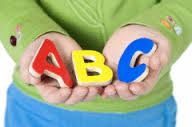 подраздел 0702 «Общее образование» 220 784,457т.р
35
подраздел 0707           «Молодежная политика и оздоровление детей»                                        2 675,900 т.р.
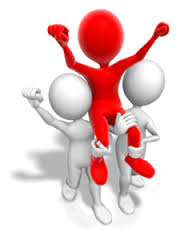 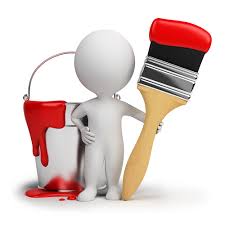 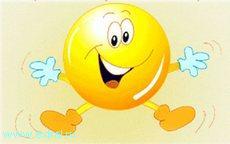 Подраздел 0709 «Другие вопросы в области образования»  20 031,614 т.р.
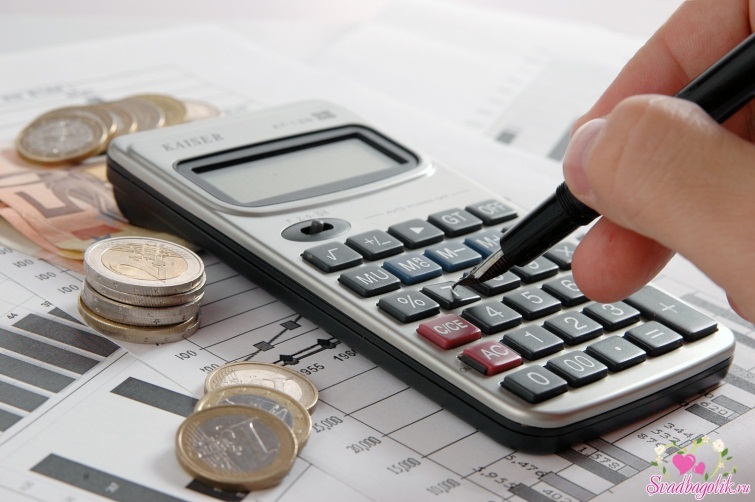 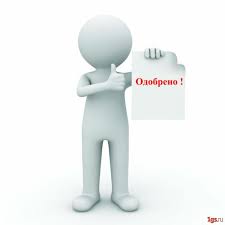 37
раздел 0800 «Культура и кинематография»  (31 770,791 тыс. руб.)
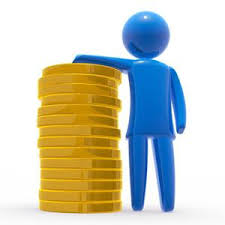 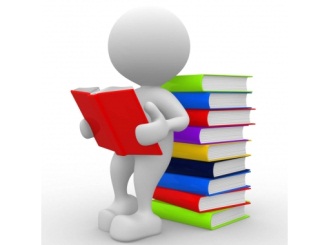 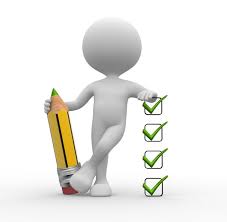 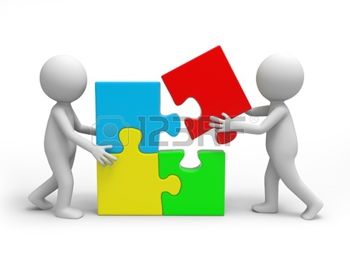 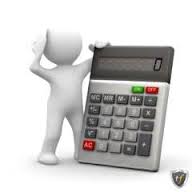 РАЗДЕЛ 0900  «ЗДРАВООХРАНЕНИЕ»
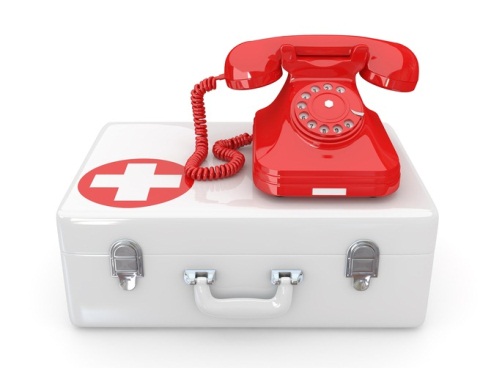 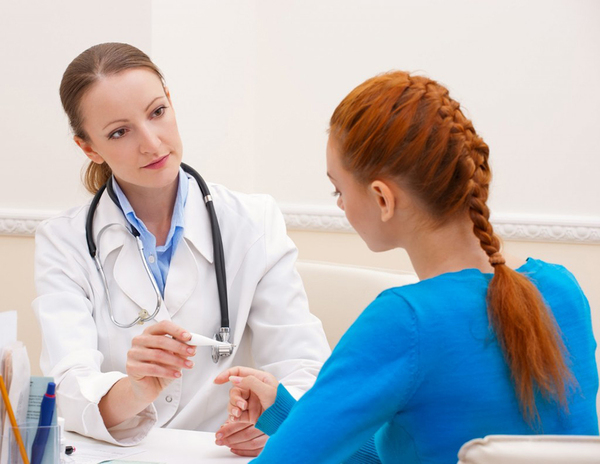 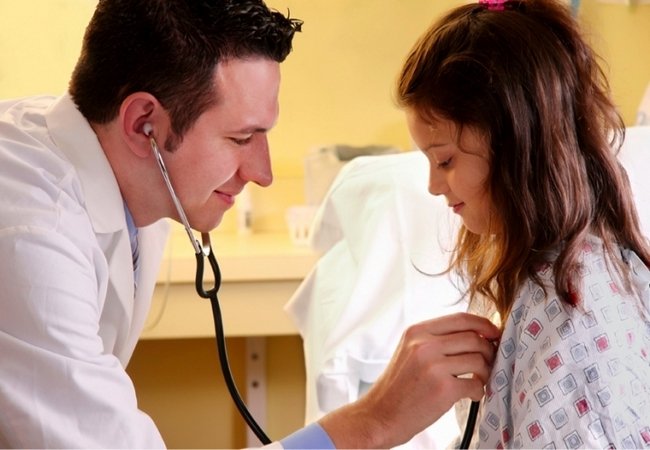 Раздел 1000 «Социальная политика                   35  873,738т.р.
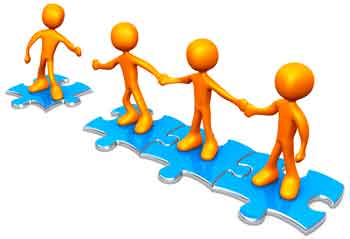 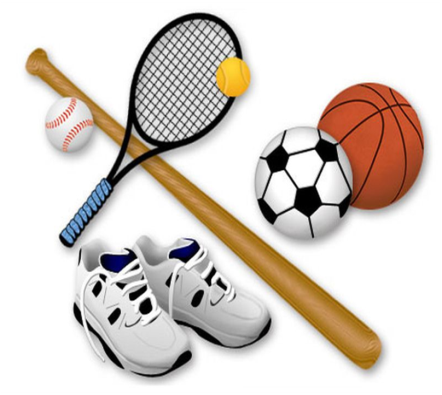 Раздел 1100 «Физическая  культура и спорт»              (5 424,601 тыс. руб.)
Дорожный фонд муниципального образования «Кожевниковский район» на 2017 год
Формирование и использование Дорожного фонда МО «Кожевниковский район» осуществляется в соответствии
с решением Думы Кожевниковского района от 26.07.2013 г. № 234 «О муниципальном дорожном фонде Кожевниковского района»
Дорожный фонд - часть средств бюджета МО «Кожевниковский район», подлежащая использованию в целях финансового обеспечения дорожной деятельности в отношении автомобильных дорог общего пользования, а также осуществление иных полномочий в области использования автомобильных дорог и осуществления дорожной деятельности в соответствии с законодательством Российской Федерации  37 292,865 тыс.руб.
Акцизы на автомобильный бензин, прямогонный бензин, дизельное топливо, моторные масла для дизельных и карбюраторных двигателей, производимые на территории Российской Федерации  
     1 336,0 тыс. рублей
Субсидия на капитальный ремонт и (или) ремонт автомобильных дорог общего пользования местного значения  
29 551,800 тыс. руб. (95 % ОБ)
Софинансирование в размере 5%  к  субсидии из областного бюджета                                 1 555,358 тыс.руб.
Межбюджетные трансферты в сельские поселения на дорожную деятельность 
4 849,707  тыс.руб.
Финансовая помощь бюджетам поселений
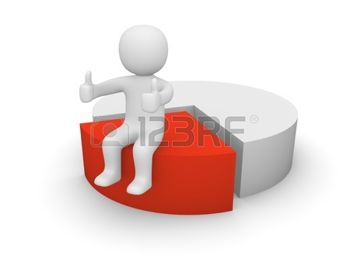 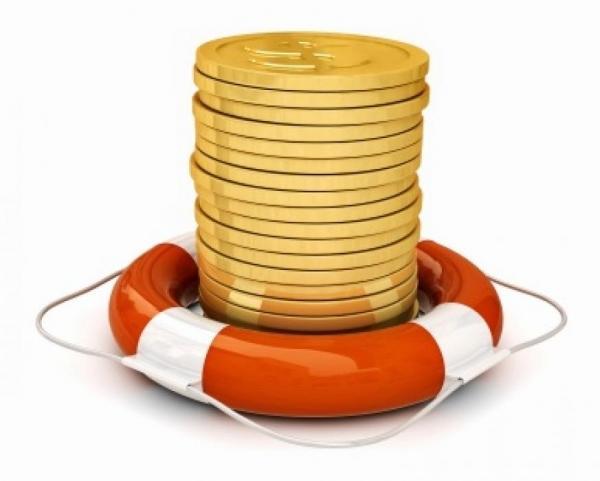 Доходы консолидированного бюджета на 2017 год,
в тыс. руб.
Консолидированный бюджет
628 746
Налоговые и неналоговые
127 387
Безвозмездные
501 359
Районный бюджет
610 174
Налоговые и неналоговые
91 518
Безвозмездные
518 655
Бюджеты поселений
112 744
Налоговые и неналоговые
35 868
Безвозмездные
76 876
Структура доходов (налоговых и неналоговых) сельские поселения на 2017 г. г. , в тыс. руб.
Динамика доходов (налоговых и неналоговых) сельские поселения за 2015-2017 г. г. , в тыс. руб.
Динамика поступления дохода на имущество физических лиц за 2015-2017 г. г. , в тыс. руб.
Динамика поступления земельного налога
 за 2015-2017 г. г. , в тыс. руб.
Прогнозируемый рост составит 581 тыс. руб.
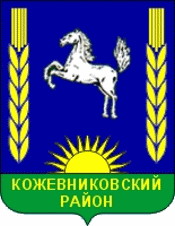 Уважаемые жители Кожевниковского района!
С решением Думы Кожевниковского  района №105 от 27.12.2016 г. «О бюджете Кожевниковского района на 2017 год», можно ознакомится на официальном сайте Администрации Кожевниковского района www.kogtomskinvest.ru в разделе Администрация района - Финансы – Бюджет для граждан.
 
«Бюджет для граждан» подготовлен Управлением финансов Администрации Кожевниковского района с.Кожевниково, ул. Гагарина,17
График работы  Управления финансов:
С понедельника  по пятницу - с 9-00 до 17-00;
суббота, воскресенье - выходные дни.
Обеденный перерыв - с 13-00 до 14-00.
Контактная информация:
E-mail: kojevnik@findep.org
тел. 8(38244) 2-12-16 Ольга Леонидовна Вильт начальник Управления финансов
тел. 8(38244) 2- 13-45 Елена Николаевна Михайлова начальник бюджетного отдела
тел. 8(38244) 2-21-69    Екатерина Витальевна Негонова главный специалист по доходам консолидированного бюджета